蘋果V.S三星 誰領先鋒？
王思潔、李翊維、潘宜庭、范嘉芝
真理大學經濟系
近來蘋果的排名下降，可以歸咎於過去12個月來，股價走勢不佳、三星與其他強勢對手的競爭。蘋果股價11月底延續數月以來的回升走勢，收盤漲1.85%至每股556.07美元，為今年來最高。蘋果自6月底以來已上漲四成，今年迄今漲幅則為5%，顯示股價正逐漸回升。三星的業績蒸蒸日上，GalaxyS4 的銷售如日中天，已經開始威脅到iPhone 的領導地位，七月初，三星公佈的 2013 年第二季財報，均未達到預期，前景不樂觀。不過三星後來幾個月的股價有回升。
壹、前言
3C意指資訊（Computer）、通訊（Communication）、消費性電子（Consumer Electronics）的結合。90年代後期，因為網際網路 (Internet) 的快速發展，所以產生了一種結合資訊、通訊、資訊電子的3C技術產品。
　　3C這個名詞是隨著半導體技術，尤其是單晶片系統（System-on-a-chip，SOC）的進步而出現的全新名詞，被視為後PC時代（Post-PC Era）的主流，走向產品低價格、大量生產、低成本、整合性高，重視個人化及多樣化的趨勢發展。
參、IPhone 5S V.S Samsung Galaxy S4
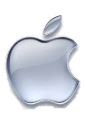 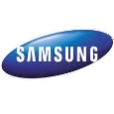 貳、蘋果 V.S 三星
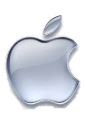 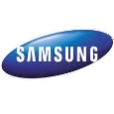 肆、結論
apple和Samsung手機SWOT分析
目前三星市佔率明顯大於蘋果，產品皆是接續上一代，力求創新。相比較後可明顯看出三星的上下游廠商除Wi-Fi外，皆由本土廠商所生產。蘋果在Steve Jobs時期，藉著產品及品牌優勢成為智慧型手機的市場龍頭。
近年來三星急起直追，在許多廣告策略上模仿蘋果，再加上利用平價實用的消費者心理，與蘋果的潮流精品路線相對抗。
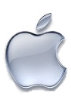 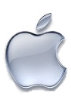 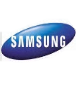 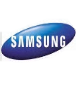 Apple 2013年 股票走勢圖
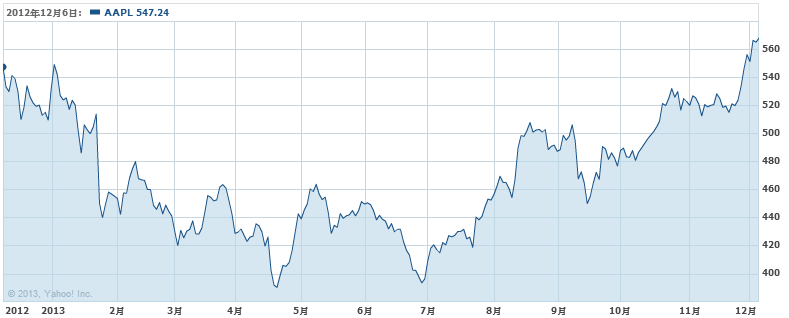 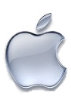 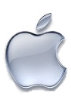 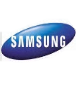 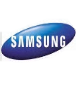 蘋果和三星產品多樣，從中選擇手機來做比較。使用年齡層兩者皆差異不大，市佔率三星高於蘋果，因為行銷方向三星偏向平價，蘋果則是走潮流精品。產品產地分別是從韓國本地與大陸組裝，三星的硬體來源產量穩定，蘋果則會有搶單的情況。三星出新產品的頻率略高於蘋果，前者評價不如預期，後者評價下滑。
雖然蘋果有優秀的系統，但是三星系統的自由性創造了更大的商機，網羅到的消費者較大，就長期來看三星的品牌是穩定持續成長，蘋果則是小幅下滑的趨勢，所以較看好三星的成長，直接反映在市佔率和銷售量，若蘋果找出解決的策略，就能拉回產品評價，誰優於誰還很難說。
Samsung 2103年 股票走勢圖
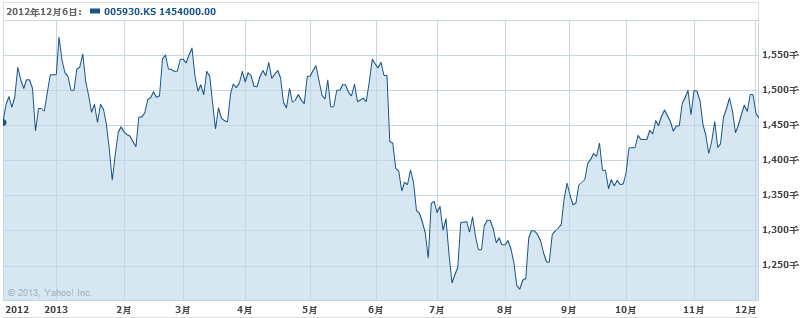 伍、資料來源
1.Yahoo!財經
2.Apple　官方網站 
3.中華電信－認識電信 
4.Engadget iPhone 5s 
5.Teardown 台灣三星電子　官方網站 
6.iPhone、hTC、Samsung 行銷策略分析